শিক্ষক পরিচিতি
শ্রেণি: দাখিল নবম-দশম
    বিষয়: রসায়ন
   অধ্যায়: চতুর্থ
মোঃ আমিনুল ইসলাম
	বি এসসি (গণিত)
	সহকারী শিক্ষক, 
চাঁদপুর আহমাদিয়া ফাযিল মাদ্রাসা।
	 নতুন বাজার ,চাঁদপুর
Email : amin_1974@yahoo.com     
Mobile : 01716-441906
Monday, June 24, 2019
amin001974@gmail.com
1
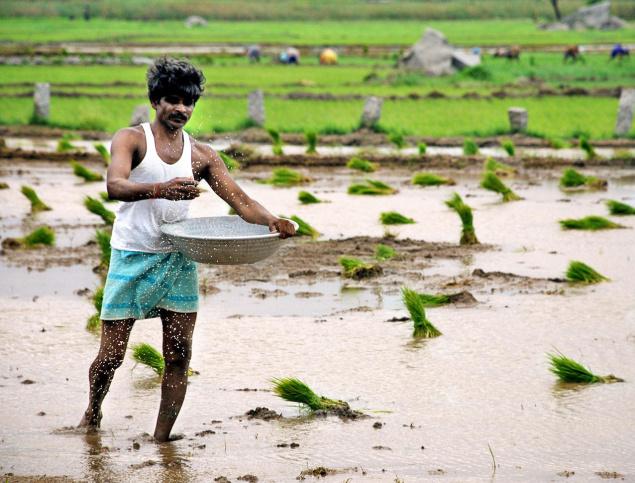 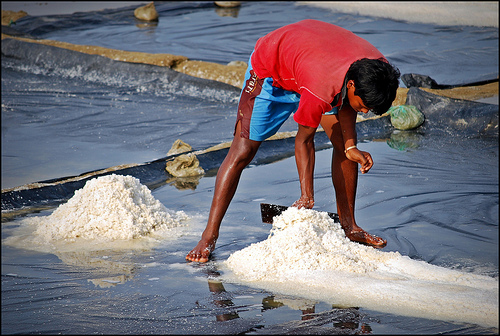 সার
লবন
KCl
NaCl
Na=Sodium
K=Potassium
Monday, June 24, 2019
amin001974@gmail.com
2
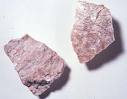 K
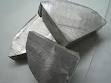 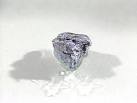 কঠিন পদার্থ
Na
Na
Rb
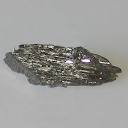 Cs
Monday, June 24, 2019
amin001974@gmail.com
3
Monday, June 24, 2019
amin001974@gmail.com
4
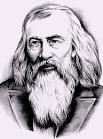 Dimitri Ivanovich Mendeleev
Monday, June 24, 2019
amin001974@gmail.com
5
পর্যায় সারনি
Monday, June 24, 2019
amin001974@gmail.com
6
এই পাঠ শেষে শিক্ষার্থীরা…
পর্যায় সারণি কি তা বলতে পারবে;
পর্যায় সারণির বৈশিষ্ট্য উল্লেখ করতে পারবে; 
সারণিতে যে কোন মৌলের অবস্থান নির্ণয় করতে পারবে;
সারণিতে যে কোন মৌলের ভৌত ও রাসায়নিক ধর্ম সনাক্ত করতে পারবে।
Monday, June 24, 2019
amin001974@gmail.com
7
আনুভূমিক সারি
খাড়া স্তম্ভ
আনুভূমিক সারি= পর্যায়
খাড়া স্তম্ভ = গ্রুপ
Monday, June 24, 2019
amin001974@gmail.com
8
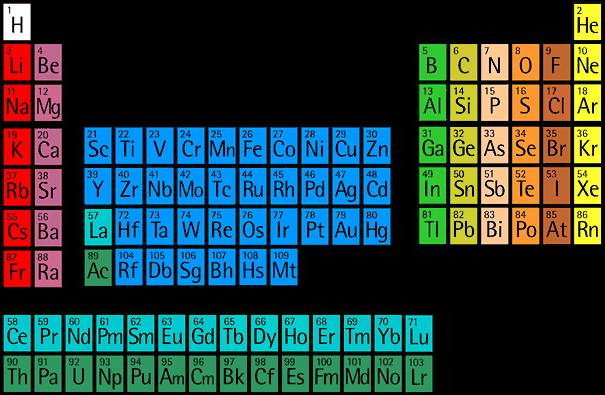 Select an element
Monday, June 24, 2019
amin001974@gmail.com
9
1
H
Hydrogen
2
He
Helium
Name: Hydrogen
Symbol: H
Atomic Mass: 1.007
Atomic Num:1
Melting Point:-259.14 0C
Boiling Point:-252.87 0C
Name: Helium
Symbol: He
Atomic Mass: 4.003
Atomic Num: 2
Melting Point: 0.95 K 
Boiling Point: 4.22 K
Monday, June 24, 2019
amin001974@gmail.com
10
3
Li
Lithium
11
Na
Sodium
Name: Lithium
Symbol: Li
Atomic Mass: 6.9
Atomic Num:3
Melting Point: 180.540 C
Boiling Point: 13420C
Name: Sodium	
Symbol: Na
Atomic Mass: 23.0
Atomic Num: 11
Melting Point: 97.72 0C
Boiling Point: 883 0C
Monday, June 24, 2019
amin001974@gmail.com
11
13
Al
Aluminium
18
Ar
Argon
Name: Aluminium
Symbol: Al
Atomic Mass: 26.98
Atomic Num:13
Melting Point: 933.47 K
Boiling Point: 2792 K
Name: Argon	
Symbol: Ar
Atomic Mass: 39.9
Atomic Num: 18
Melting Point: 83.80 K
Boiling Point: 87.30K
Monday, June 24, 2019
amin001974@gmail.com
12
19
K
Potassium
Name: Potassium	
Symbol: K
Atomic Mass: 39.1
Atomic Num: 19
Melting Point: 336.53 K
Boiling Point: 1032 K
Monday, June 24, 2019
amin001974@gmail.com
13
পারমাণবিক ভর
পারমাণবিক সংখ্যা
Monday, June 24, 2019
amin001974@gmail.com
14
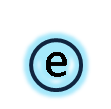 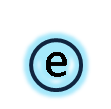 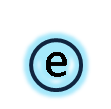 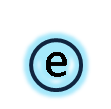 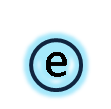 Na
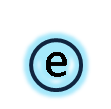 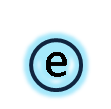 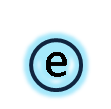 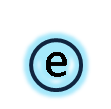 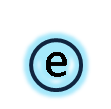 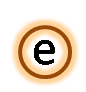 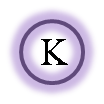 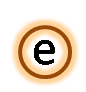 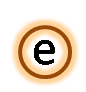 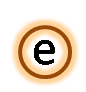 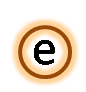 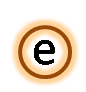 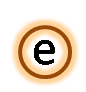 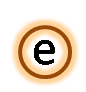 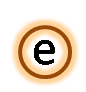 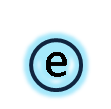 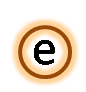 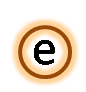 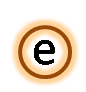 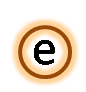 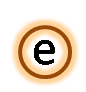 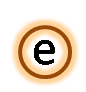 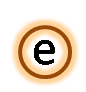 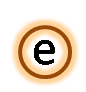 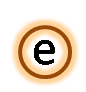 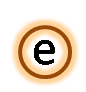 Monday, June 24, 2019
amin001974@gmail.com
15
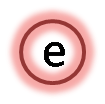 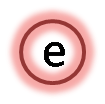 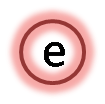 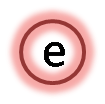 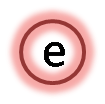 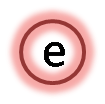 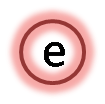 Cl
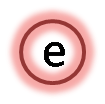 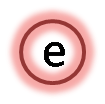 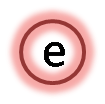 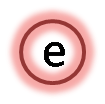 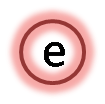 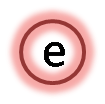 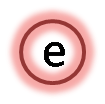 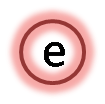 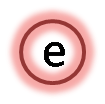 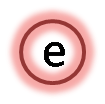 Monday, June 24, 2019
amin001974@gmail.com
16
Group I
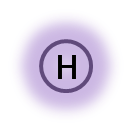 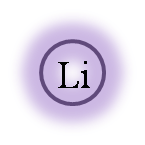 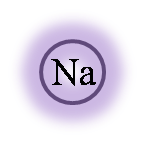 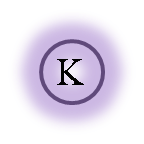 Monday, June 24, 2019
amin001974@gmail.com
17
মৌলসমূহের কতিপয় পর্যায়বৃত্তিক ধর্ম

  ভৌত ধর্ম

  রাসায়নিক ধর্ম
Monday, June 24, 2019
amin001974@gmail.com
18
একক মূল্যায়ন
৩২ পারমানবিক সংখ্যা বিশিষ্ট মৌলটির ইলেক্ট্রন বিন্যাস       দেখিয়ে পর্যায় সারণিতে এর অবস্থান নির্ণয় কর।

 প্রদত্ত মৌলগুলো কোন গ্রুপের অন্তর্ভুক্ত
Cl (17),  Ar (18),  Br (35),  O (8)
Monday, June 24, 2019
amin001974@gmail.com
19
বাড়ির কাজ
“পর্যায় সারণির মূল ভিত্তি হচ্ছে মৌলসমূহের ইলেক্ট্রন বিন্যাস” উক্তিটি মূল্যায়ন কর।
Monday, June 24, 2019
amin001974@gmail.com
20
সবাইকে

    ধন্যবাদ
Monday, June 24, 2019
amin001974@gmail.com
21